تم : رایگان
اینجا جایی است که ارائه شما شروع می شود
فهرست مطالب
بررسی اجمالی کسب و کار
برنامه مدیریتی
در اینجا می توانید موضوع بخش را توضیح دهید
در اینجا می توانید موضوع بخش را توضیح دهید
01
04
تحلیل بازار
برنامه عملیاتی
در اینجا می توانید موضوع بخش را توضیح دهید
در اینجا می توانید موضوع بخش را توضیح دهید
02
05
برنامه ی بازاریابی
برنامه مالی
03
06
در اینجا می توانید موضوع بخش را توضیح دهید
در اینجا می توانید موضوع بخش را توضیح دهید
بیانیه ماموریت
در اینجا می توانید ماموریت شرکت را شرح دهید. یک پیام واضح راه خوبی برای شروع کار است
شرکت ما
عنوان در انیجا
قالب پاورپوينت حرفه ای ، قابل ویرایش ، جهت استفاده در جلسات دفاع رساله ، پایان نامه ، پروپوزال و سمینار و .... می باشد.
01
بررسی اجمالی کسب و کار
در صورت نیاز می توانید زیرنویس را در اینجا وارد کنید
روندهای بازار
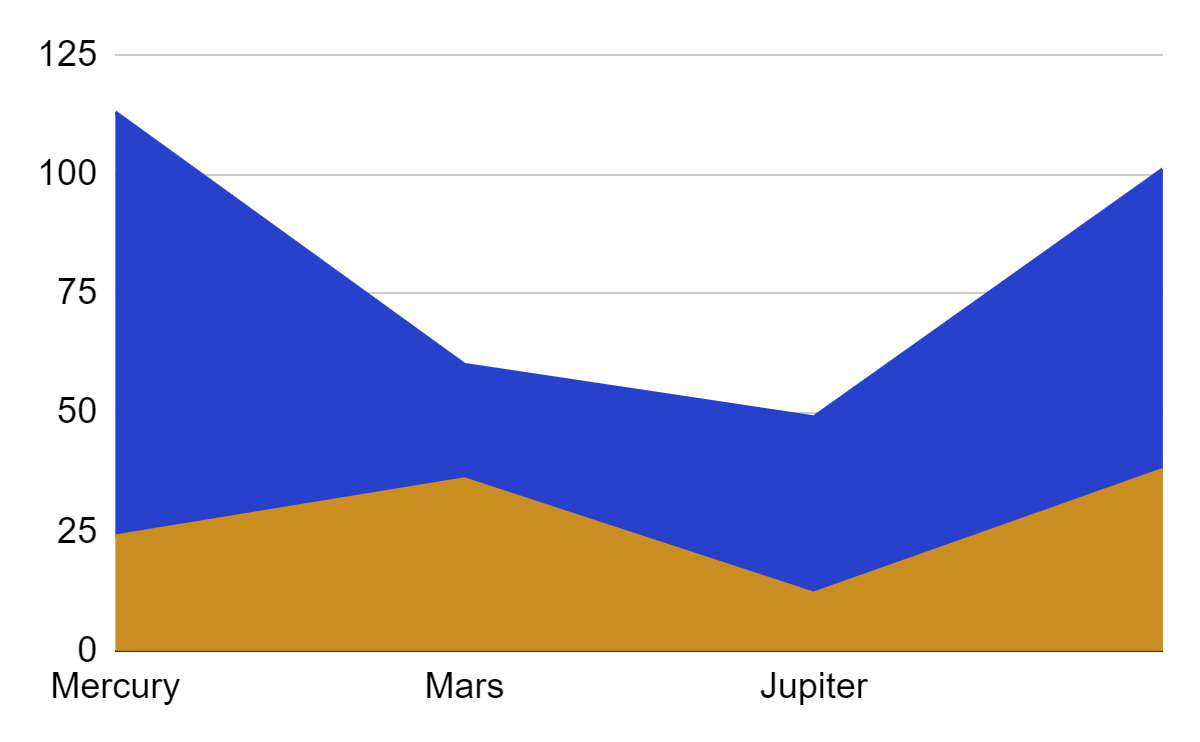 عنوان در اینجا
قالب پاورپوینت شهرسازی قابل ویرایش می باشد
عنوان در اینجا
قالب پاورپوینت شهرسازی قابل ویرایش می باشد
برای اصلاح این نمودار، روی آن کلیک کنید، پیوند را دنبال کنید، داده ها را تغییر دهید و نمودار جدید را در اینجا بچسبانید و جایگزین آن کنید.
مشکل و راه حل
مسئله
راه حل
قالب پاورپوينت حرفه ای ، قابل ویرایش ، جهت استفاده در جلسات دفاع رساله ، پایان نامه ، پروپوزال و سمینار و .... می باشد.
قالب پاورپوينت حرفه ای ، قابل ویرایش ، جهت استفاده در جلسات دفاع رساله ، پایان نامه ، پروپوزال و سمینار و .... می باشد.
رقبا
عنوان در اینجا
عنوان در اینجا
قالب پاورپوینت شهرسازی قابل ویرایش می باشد
قالب پاورپوینت شهرسازی قابل ویرایش می باشد
عنوان در اینجا
عنوان در اینجا
قالب پاورپوینت شهرسازی قابل ویرایش می باشد
قالب پاورپوینت شهرسازی قابل ویرایش می باشد
مقایسه
ما
آنها
قالب پاورپوینت شهرسازی قابل ویرایش می باشد
قالب پاورپوینت شهرسازی قابل ویرایش می باشد
02
تحلیل بازار
در صورت نیاز می توانید زیرنویس را در اینجا وارد کنید
هدف
درآمد
محل
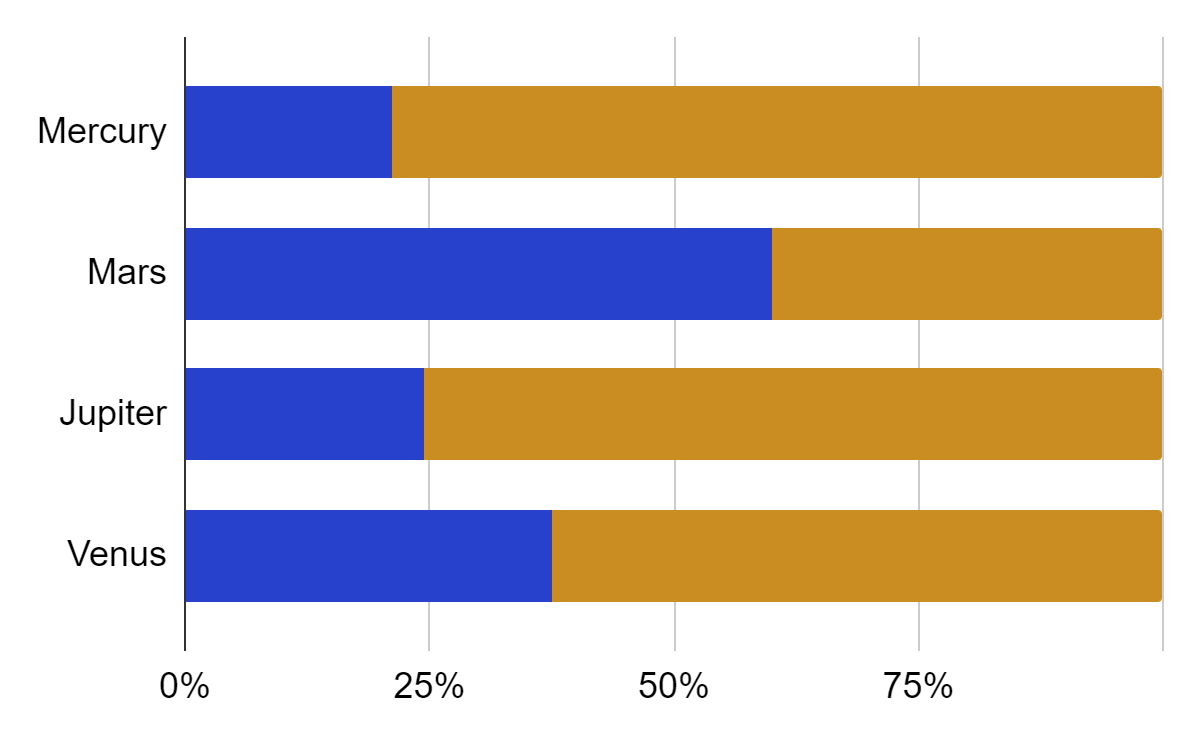 مناطق عملیاتی
عنوان
عنوان
برای اصلاح این نمودار، روی آن کلیک کنید، پیوند را دنبال کنید، داده ها را تغییر دهید و نمودار جدید را در اینجا بچسبانید و جایگزین آن کنید.
مراقبت های بهداشتی
تحصیلات
حمل و نقل
امور مالی
4,498,300
اعداد بزرگ توجه مخاطبان شما را جلب می کند
اندازه بازار
15%
عنوان در اینجا
عنوان در اینجا
قالب پاورپوینت شهرسازی قابل ویرایش می باشد
قالب پاورپوینت شهرسازی قابل ویرایش می باشد
35%
20%
عنوان در اینجا
عنوان در اینجا
قالب پاورپوینت شهرسازی قابل ویرایش می باشد
قالب پاورپوینت شهرسازی قابل ویرایش می باشد
30%
سهم بازار
16%
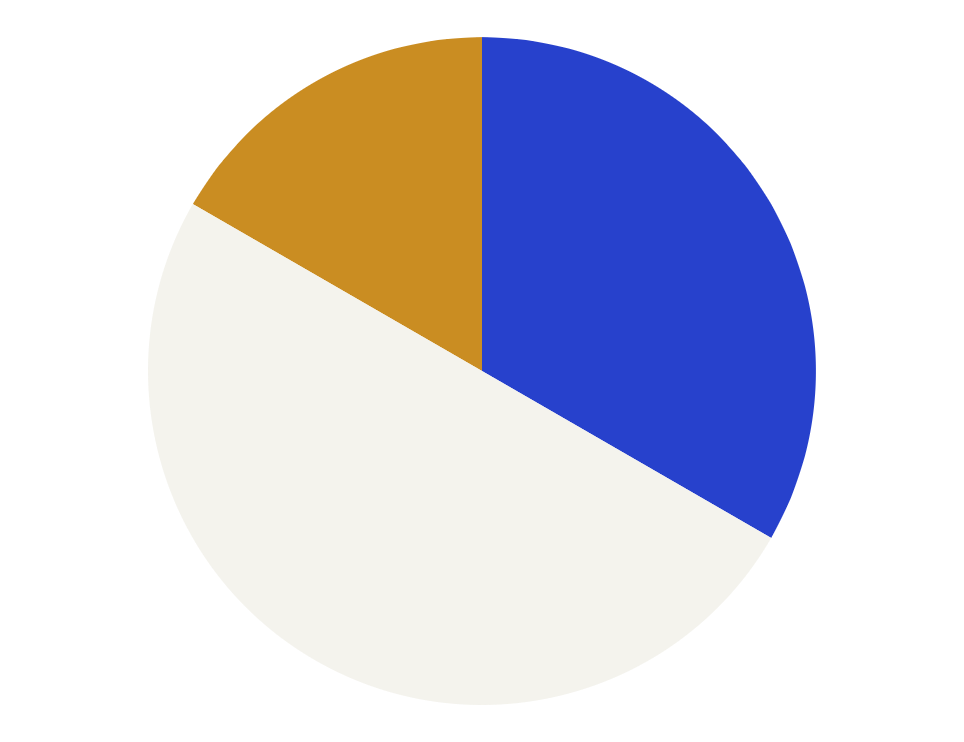 عنوان در اینجا
قالب پاورپوینت شهرسازی قابل ویرایش می باشد
34%
عنوان در اینجا
قالب پاورپوینت شهرسازی قابل ویرایش می باشد
عنوان در اینجا
50%
قالب پاورپوینت شهرسازی قابل ویرایش می باشد
برای اصلاح این نمودار، روی آن کلیک کنید، پیوند را دنبال کنید، داده ها را تغییر دهید و نمودار جدید را در اینجا قرار دهید
یک تصویر ارزش هزار کلمه است
تجزیه و تحلیل رقبا
03
برنامه ی بازاریابی
در صورت نیاز می توانید زیرنویس را در اینجا وارد کنید
خدمات ما
عنوان
عنوان
عنوان
قالب پاورپوینت شهرسازی قابل ویرایش می باشد
قالب پاورپوینت شهرسازی قابل ویرایش می باشد
قالب پاورپوینت شهرسازی قابل ویرایش می باشد
عنوان
عنوان
عنوان
قالب پاورپوینت شهرسازی قابل ویرایش می باشد
قالب پاورپوینت شهرسازی قابل ویرایش می باشد
قالب پاورپوینت شهرسازی قابل ویرایش می باشد
ترازنامه
دارایی های
بدهی ها
انصاف
قالب پاورپوینت شهرسازی قابل ویرایش می باشد
قالب پاورپوینت شهرسازی قابل ویرایش می باشد
قالب پاورپوینت شهرسازی قابل ویرایش می باشد
1M
300K
700K
تجزیه و تحلیل سربه سر
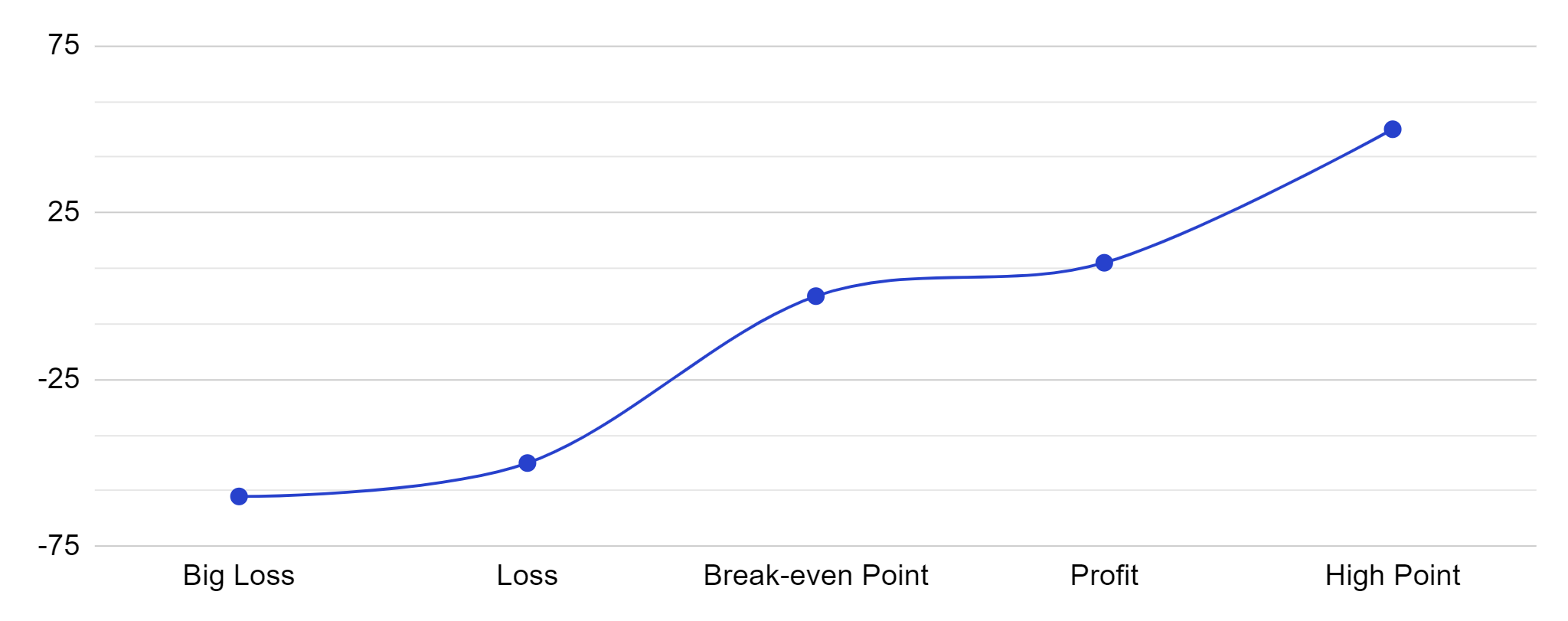 قالب پاورپوينت حرفه ای ، قابل ویرایش ، جهت استفاده در جلسات دفاع رساله ، پایان نامه ، پروپوزال و سمینار و .... می باشد.
برای اصلاح این نمودار، روی آن کلیک کنید، پیوند را دنبال کنید، داده ها را تغییر دهید و نمودار جدید را در اینجا قرار دهید
برنامه های ما
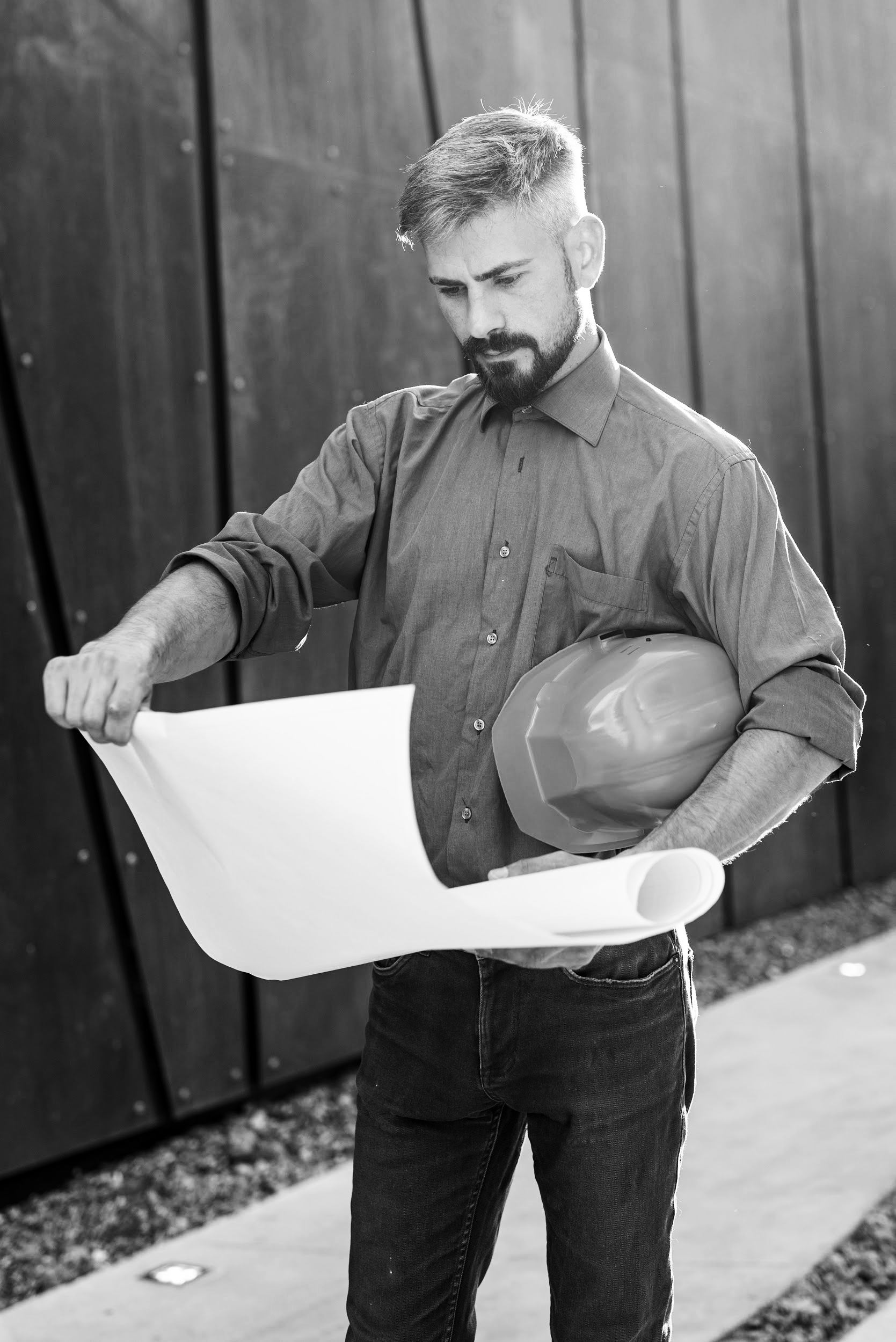 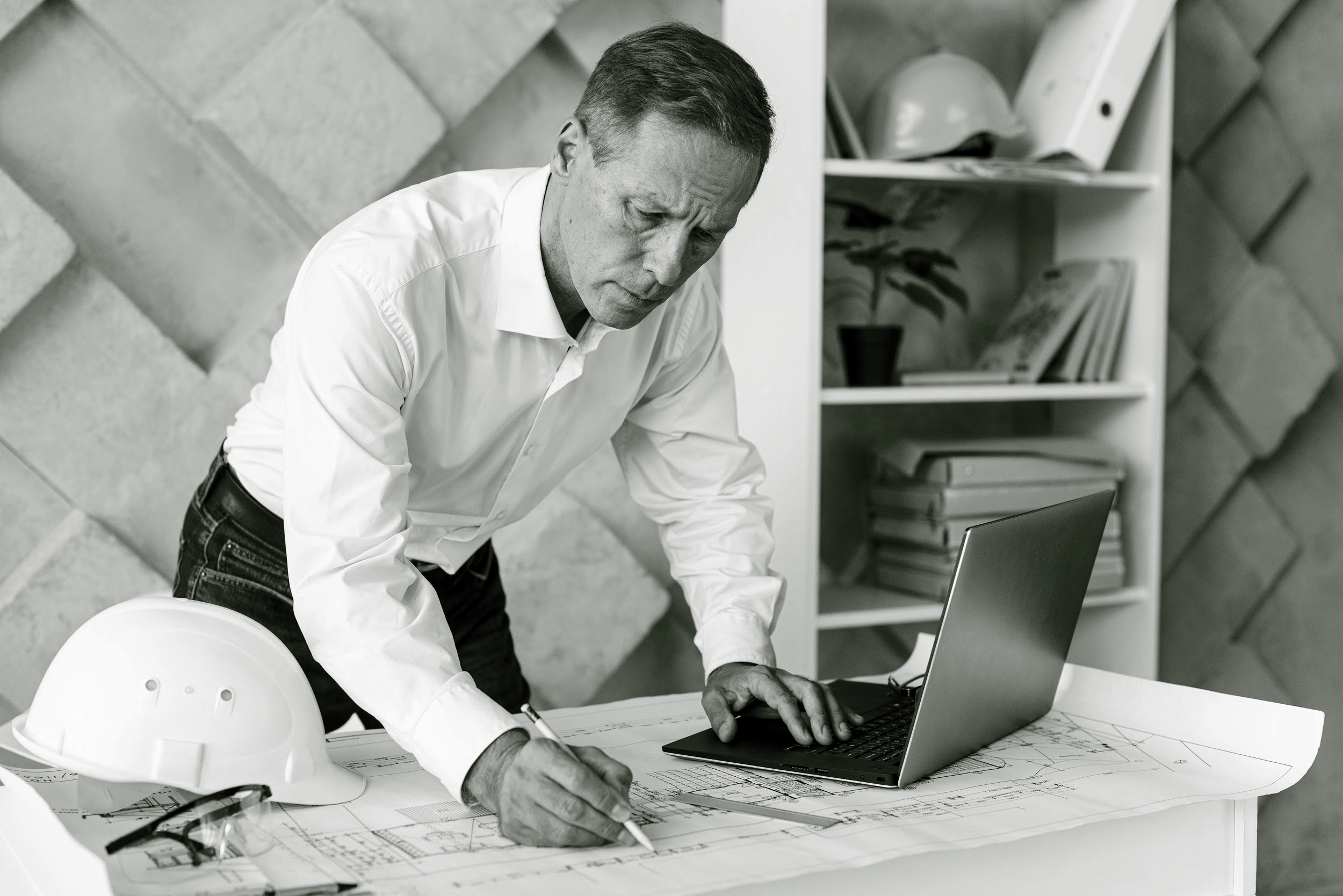 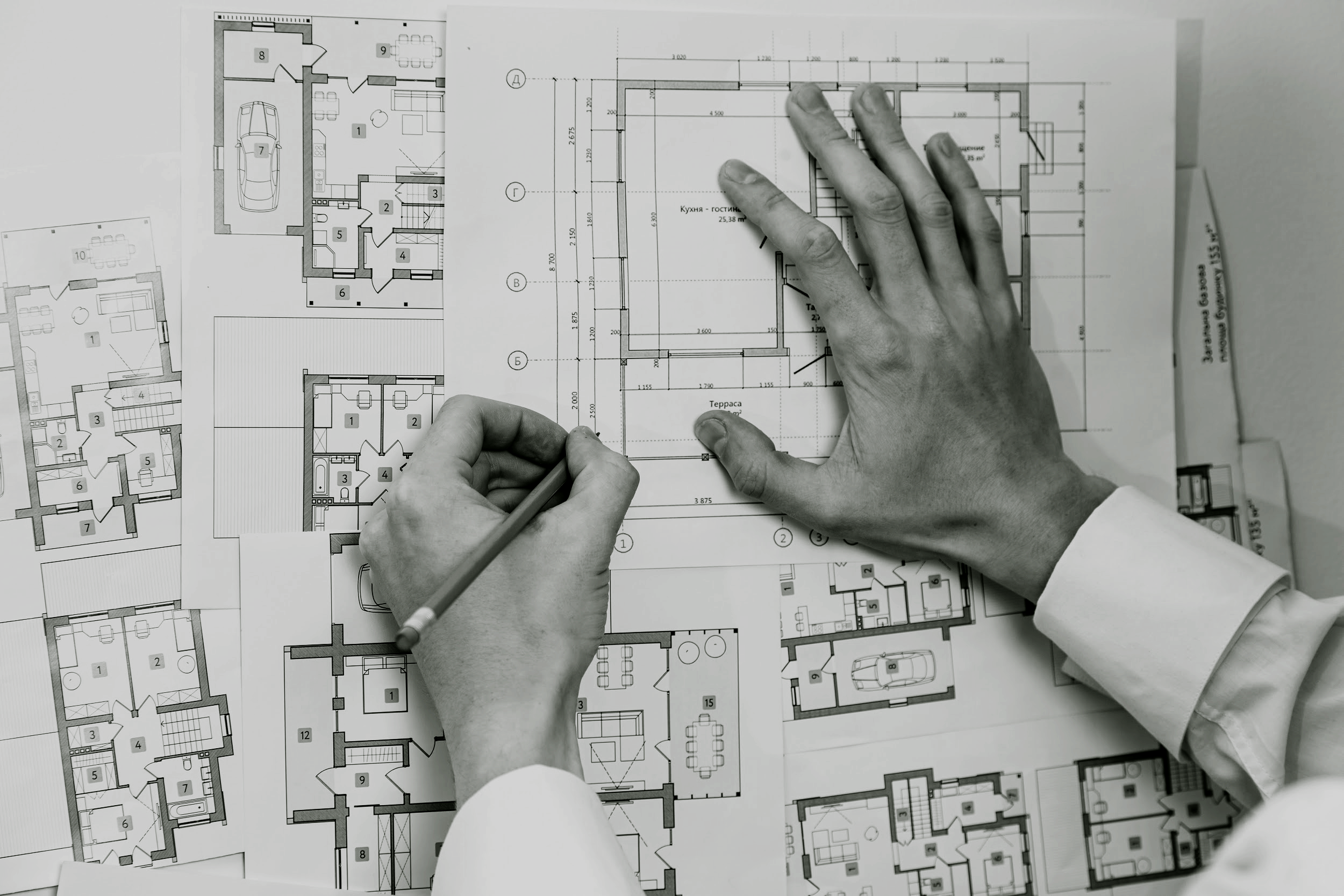 پایه ای
حرفه ای
حق بیمه
قالب پاورپوینت شهرسازی قابل ویرایش می باشد
قالب پاورپوینت شهرسازی قابل ویرایش می باشد
قالب پاورپوینت شهرسازی قابل ویرایش می باشد
فروش و توزیع
کانال 2
کانال 4
قالب پاورپوینت شهرسازی قابل ویرایش می باشد
قالب پاورپوینت شهرسازی قابل ویرایش می باشد
کانال 3
کانال 1
قالب پاورپوینت شهرسازی قابل ویرایش می باشد
قالب پاورپوینت شهرسازی قابل ویرایش می باشد
تبلیغات و تبلیغات
04
برنامه مدیریتی
در صورت نیاز می توانید زیرنویس را در اینجا وارد کنید
تیم ما
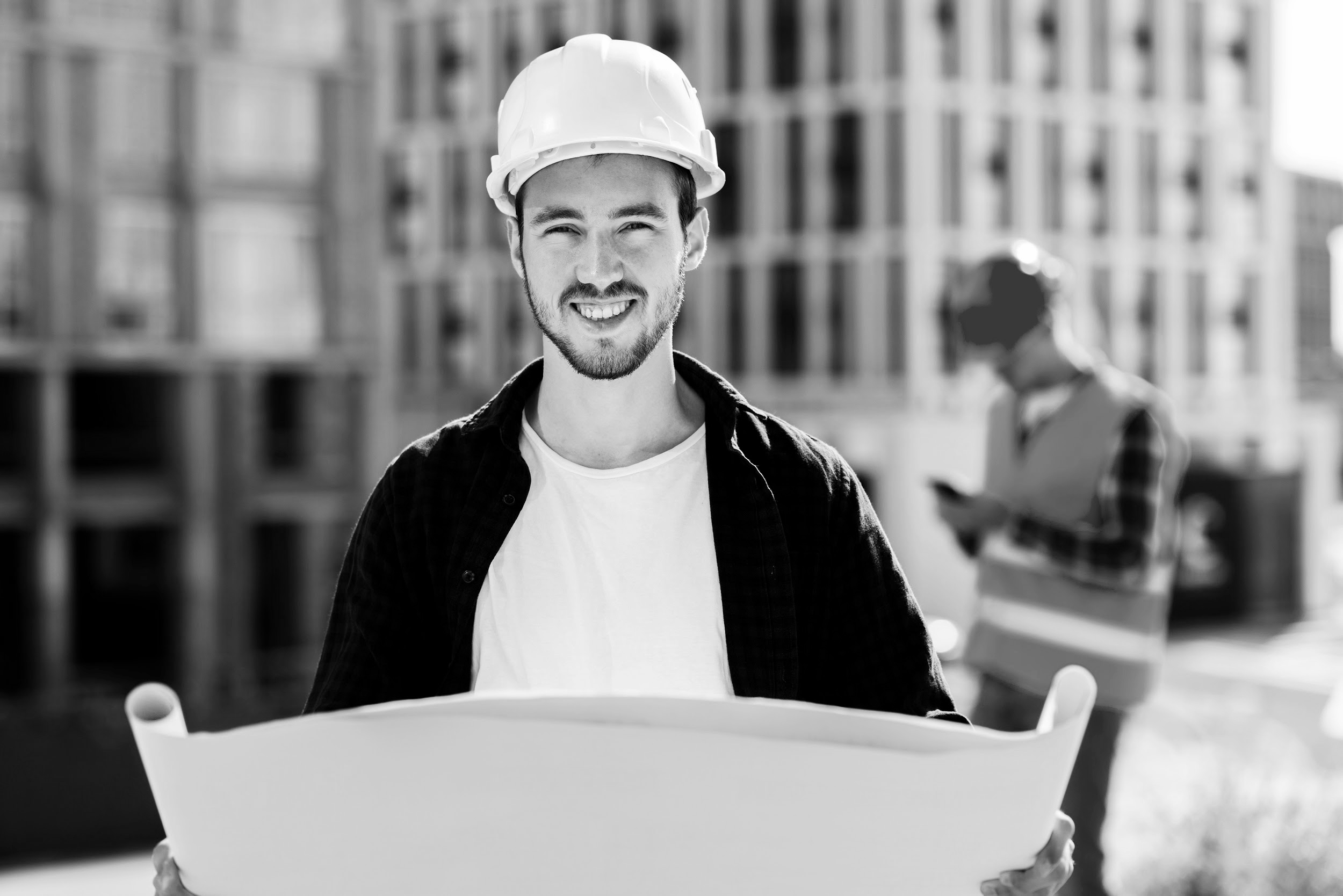 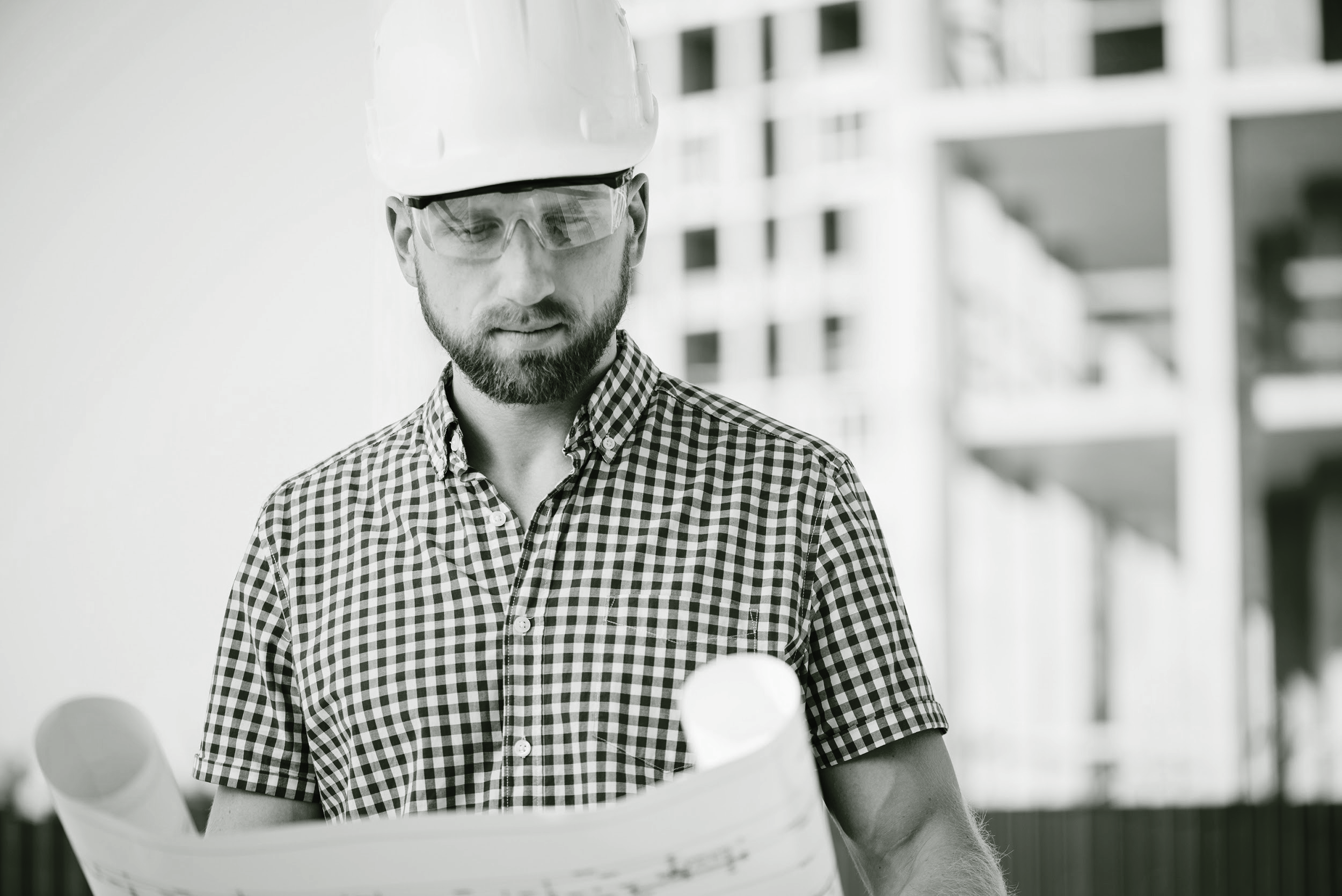 جان دو
جو پترسون
شما می توانید تصویر را با تصویر خود جایگزین کنید
شما می توانید تصویر را با تصویر خود جایگزین کنید
چارت سازمانی
مدیر عامل
تیم 1
تیم 2
شرکای ما
عنوان
عنوان
قالب پاورپوینت شهرسازی قابل ویرایش می باشد
قالب پاورپوینت شهرسازی قابل ویرایش می باشد
عنوان
قالب پاورپوینت شهرسازی قابل ویرایش می باشد
05
برنامه عملیاتی
در صورت نیاز می توانید زیرنویس را در اینجا وارد کنید
فرآیند ما
06
برنامه مالی
در صورت نیاز می توانید زیرنویس را در اینجا وارد کنید
رشد پیش بینی شده
+350 هزار
مشتریان جدید
+ 1.5 میلیون دلار
+1000
رشد درآمد
پروژه های جدید
"این یک نقل قول است، کلماتی پر از حکمت که یکی از افراد مهم گفته و می تواند خواننده را وادار به الهام کند."
-یک نفر معروف
عنوان اسلاید همین جا می رود!
آیا می دانید چه چیزی به شما کمک می کند تا نظر خود را روشن کنید؟ لیست هایی مانند این:
آنها ساده هستند
شما می توانید ایده های خود را به وضوح و به راحتی سازماندهی کنید
خرید شیر را هرگز فراموش نخواهید کرد!
و مهم‌ترین چیز: مخاطب از ارائه شما غافل نخواهد شد
کلمات عالی
نگاه یواشکی
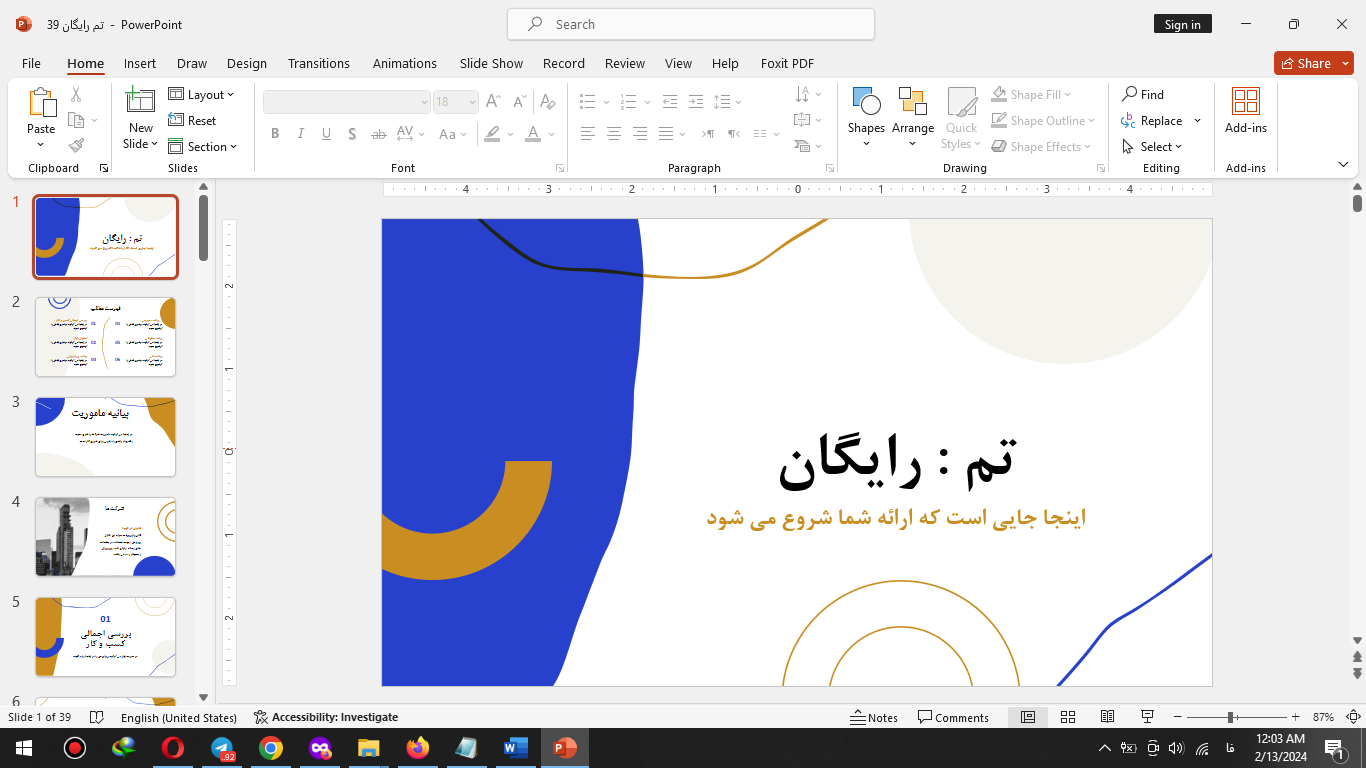 عنوان در اینجا
می توانید تصویر روی صفحه را با کار خود جایگزین کنید. فقط این یکی را حذف کنید، مال خود را اضافه کنید و آن را به درستی وسط قرار دهید
با تشکر از شما دوستان عزیز...!
آیا هیچ سوالی دارید؟

 +91 620 421 838
 yourcompany.com
لطفاً این اسلاید را برای ذکر منبع نگه دارید
مجموعه آیکون های کاملاً قابل ویرایش: A
مجموعه آیکون های کاملاً قابل ویرایش: B
مجموعه آیکون های کاملاً قابل ویرایش: C